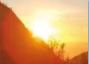 Products and Features
SafetyStock ExpreSS

SafetyStock ProfeSSional

MRP Practitioner
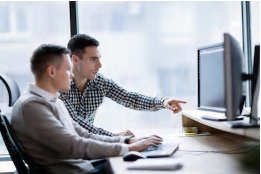 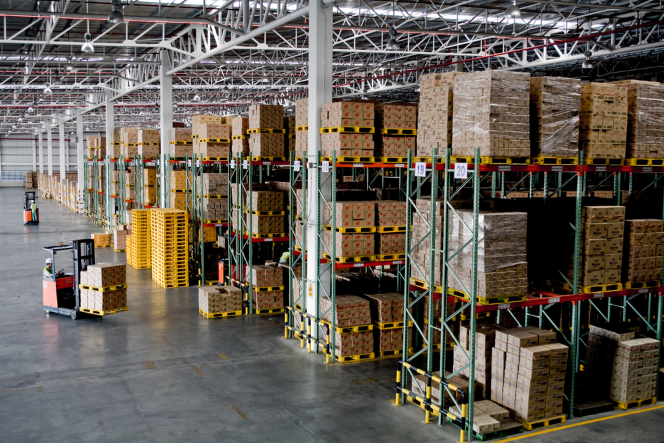 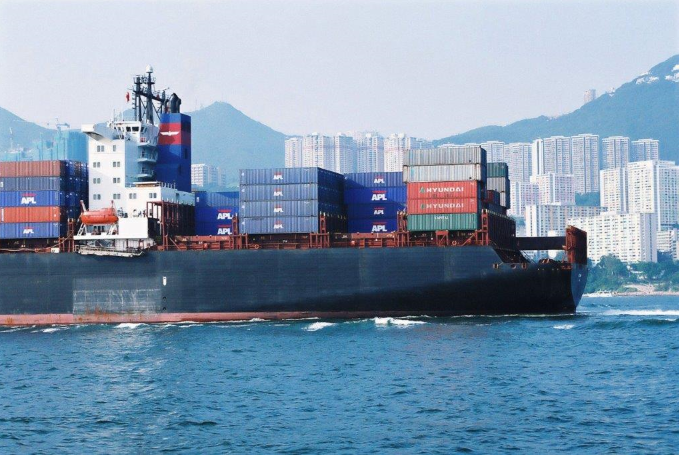 Shanghai Ying Bi Lie IT Company Ltd	     your  safetystock.guru
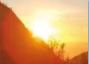 SafetyStock ExpreSS
Establish or sanity check broad safety stock rules for your business

Cloud based – no software to load 

Secure - users authenticated by Microsoft ID 

Accessible immediately after purchase
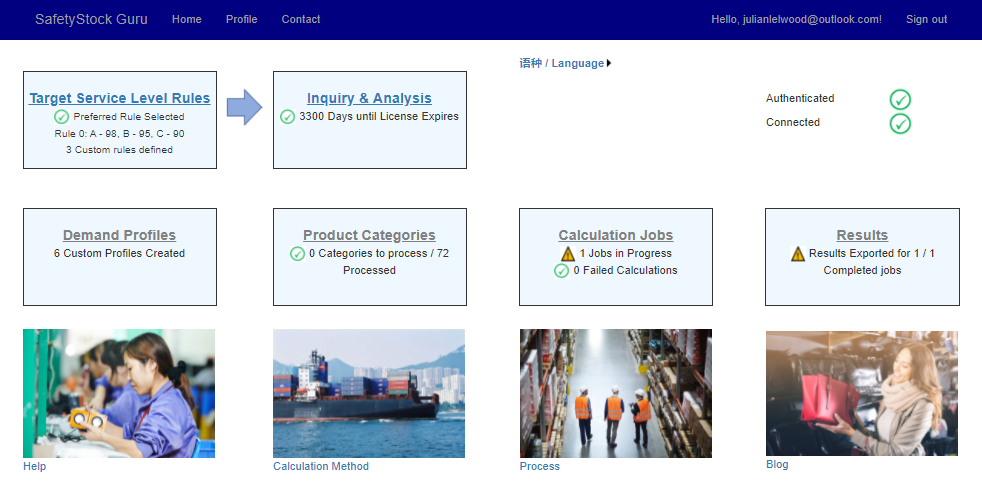 NB These functions are only enabled with SafetyStock ProfeSSional
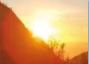 SafetyStock ExpreSS
Calculates desirable level of safety stock for a combination of:

Target service level
Demand accuracy
Lead time
Supplier reliability
Order size and frequency
Forecast horizon (within which all demand firm)
Planning method (MRP / Reorder point)
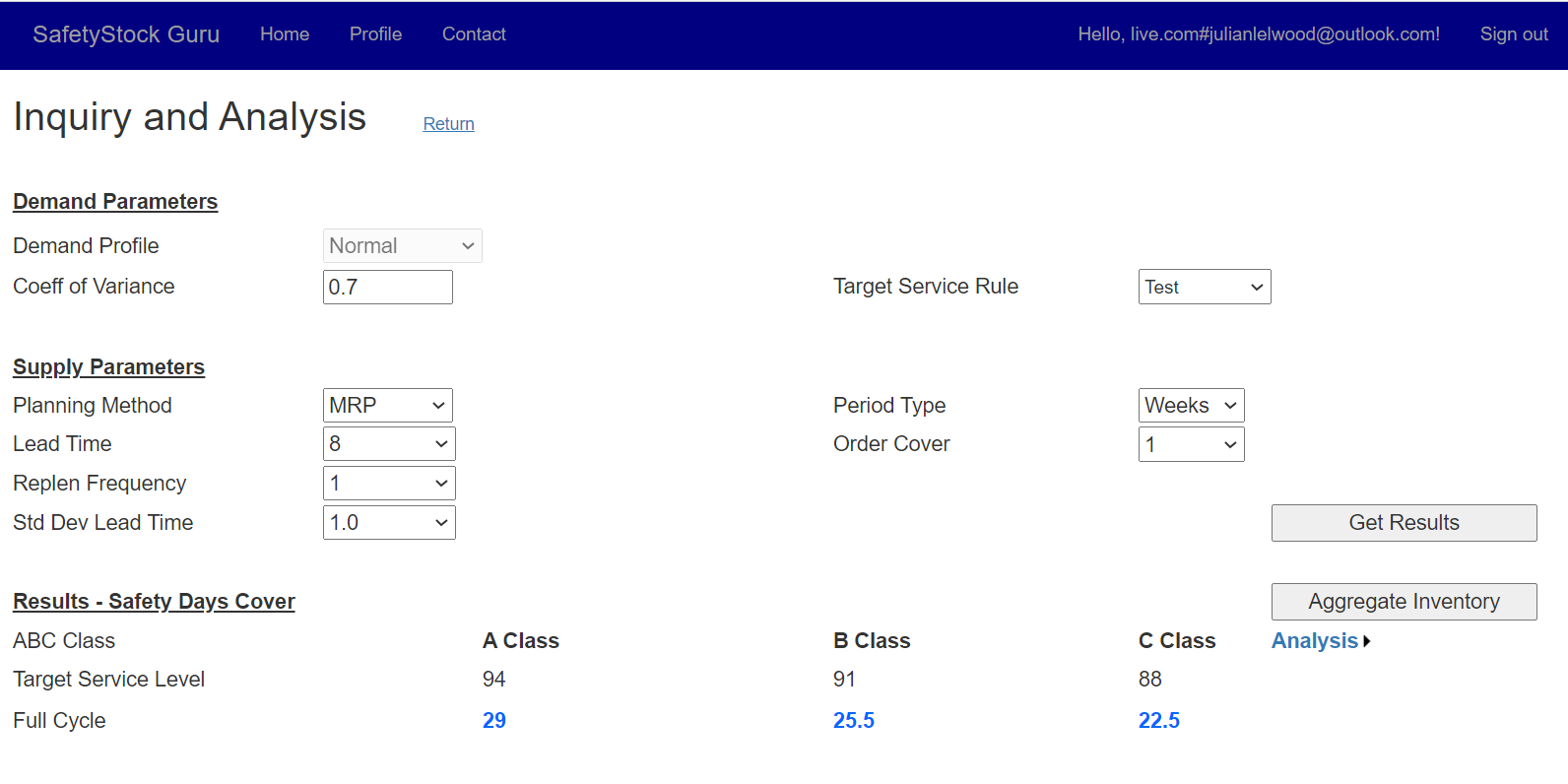 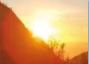 SafetyStock ExpreSS
Sensitivity analysis

Target service level
Lead time
Demand accuracy
Supplier reliability
Order cover
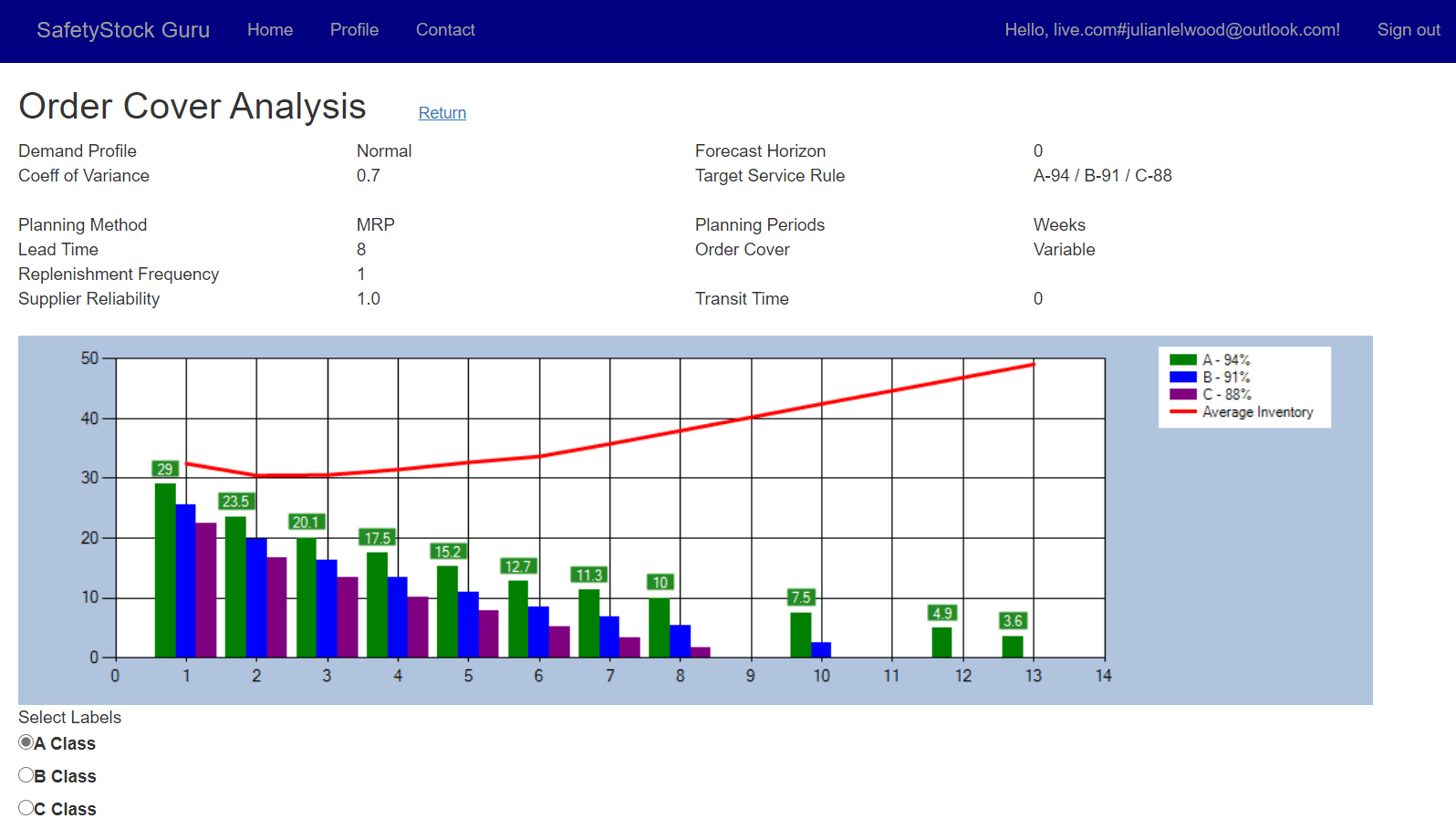 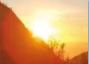 SafetyStock ExpreSS
Inventory profile simulation

Shows proportions of desirable inventory for
Safety stock
Cycle stock
Quick simulation of
Quantity
Value
Volume
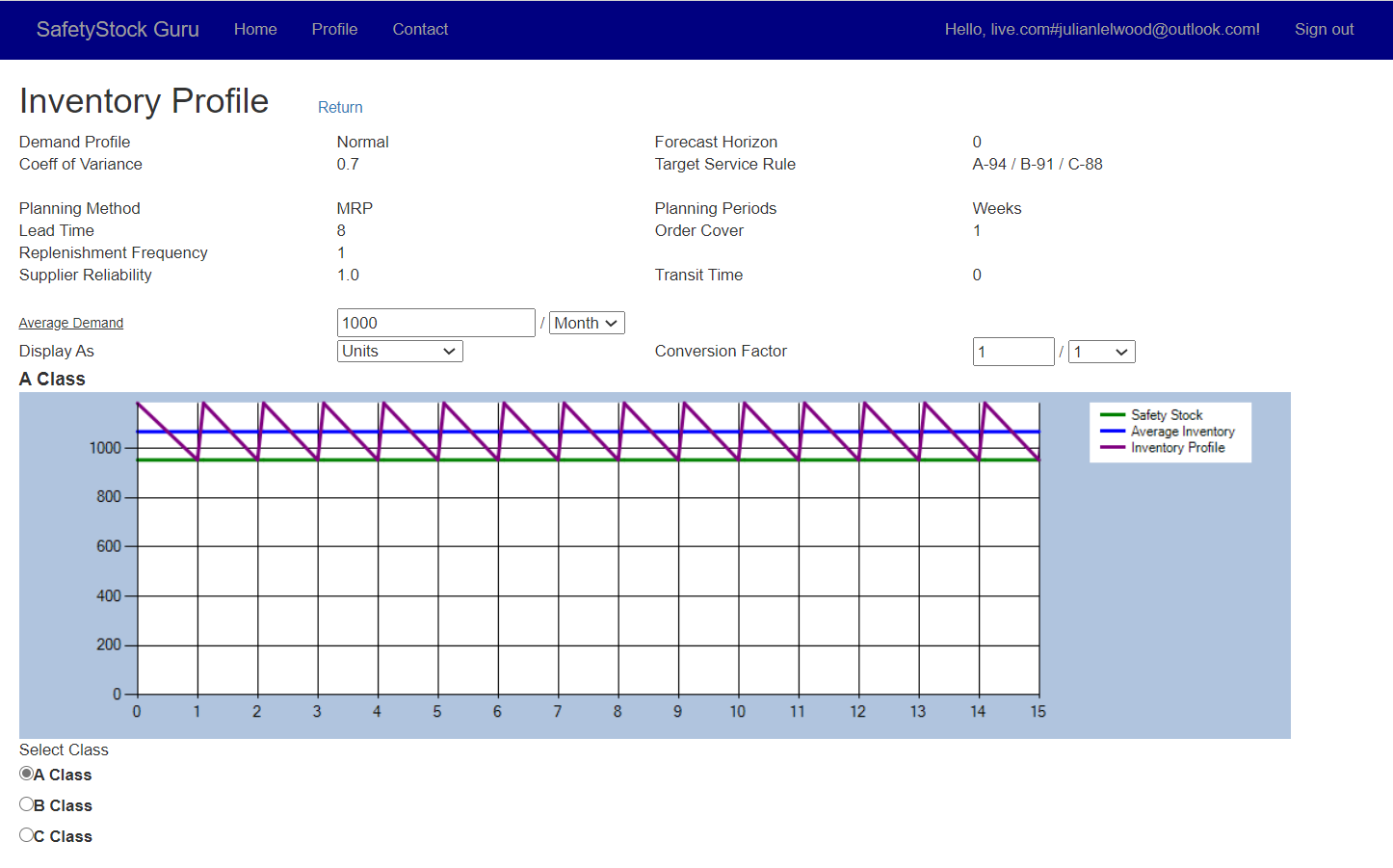 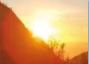 SafetyStock ProfeSSional
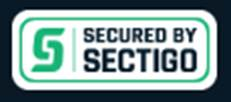 Supports the full process for managing inventory levels and inventory optimization projects

Ideal for businesses wanting to enhance their process without disruptive and expensive system changes

Comprehensive user guide covering inventory optimization strategy and tactics as well as app functionality
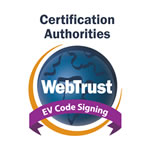 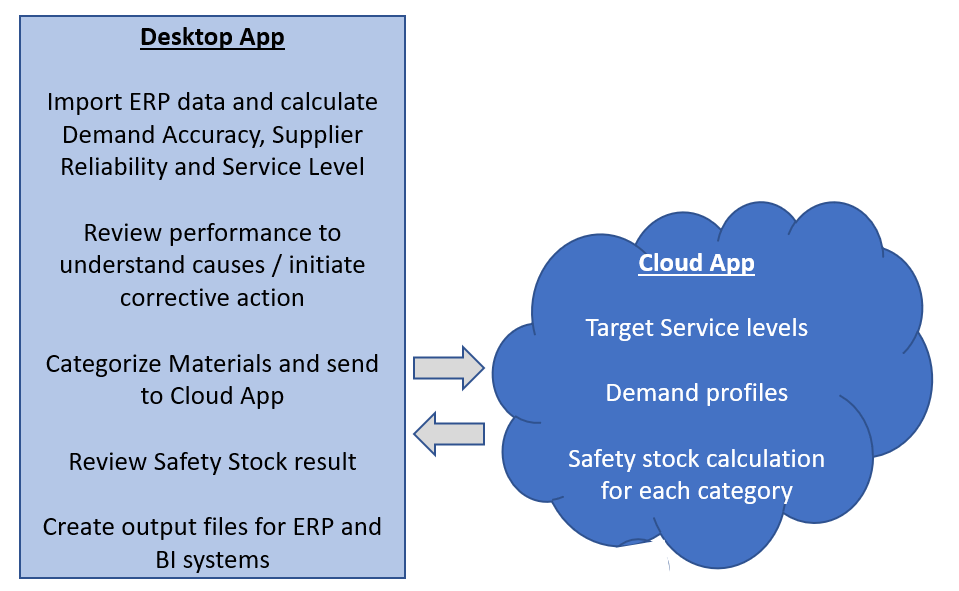 App has two components keeping your business data on your network
Desktop app (Code signature verification by Sectigo)
Analyses performance
Manages safety stock reviews
Categorizes materials
Outputs ERP parameters
Cloud app 
Calculates safety stock levels
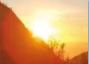 SafetyStock Professional
Cloud App 
Builds on SafetyStock ExpreSS

Complex demand profiles
Seasonality
Abnormal orders


Batch calculation for multiple categories / materials

Data interchange with desktop app
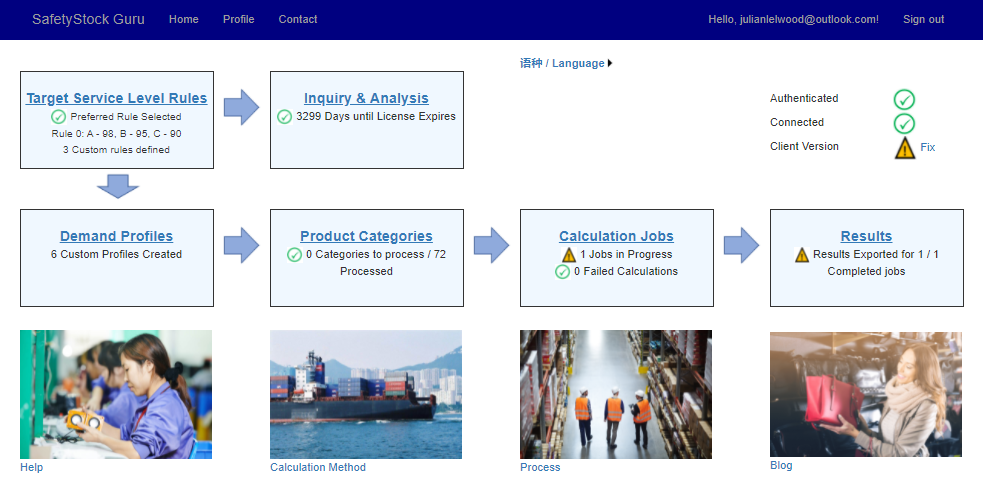 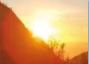 SafetyStock Professional
Desktop App makes progress and issues highly visible
Each instance can manage around 10,000 material/ plant combinations *

Highly configurable process
Your business may already have good measurement and oversight for one or more of the KPIs needed in which case the metrics can be imported simplifying use

Convenient data import 
Must fit in with your existing ERP/BI systems 
Careful data validation in the background
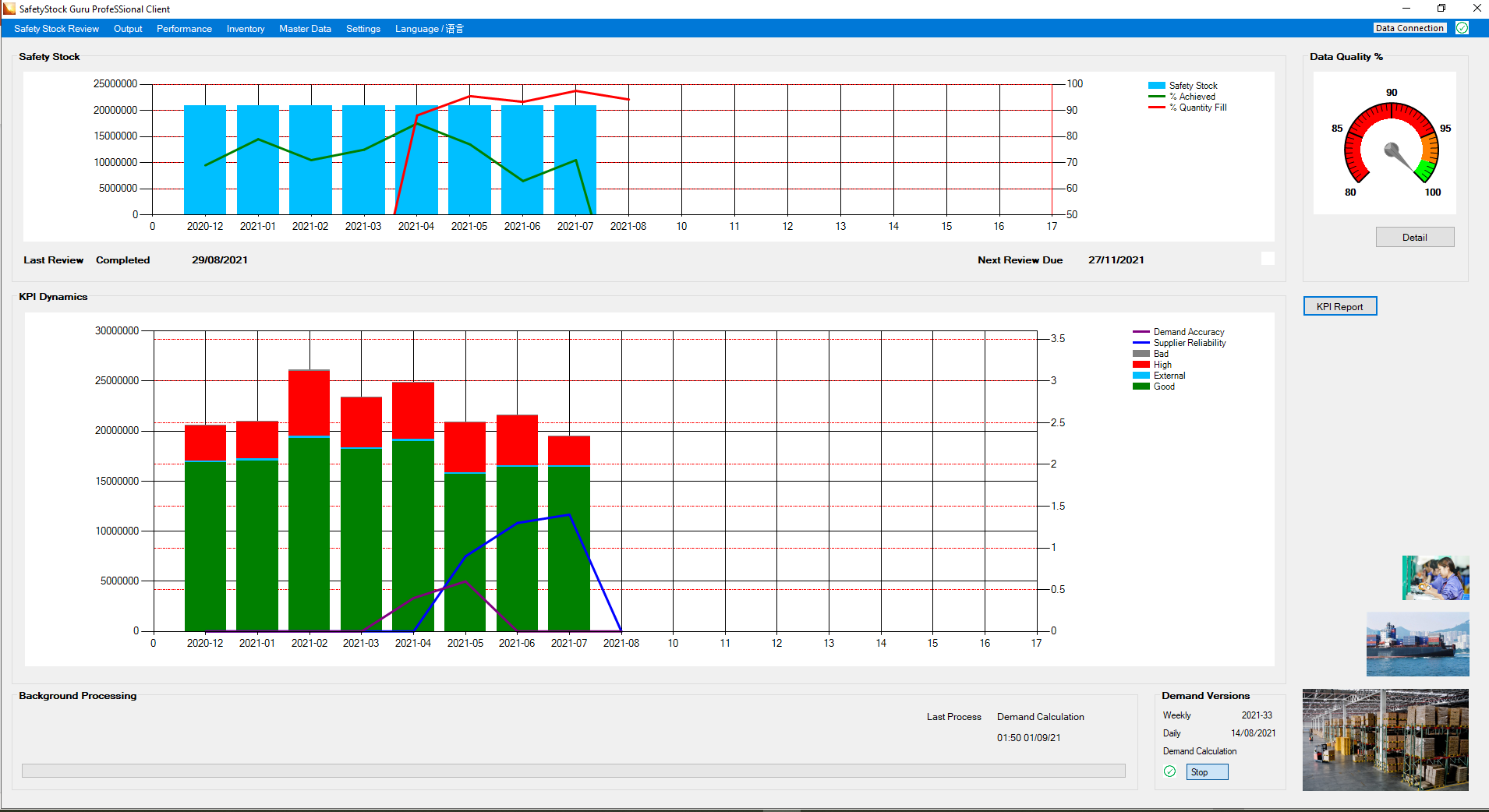 * Depends on process complexity – contact us to check sizing
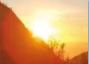 SafetyStock Professional
Review Process

Supports our recommended process for reviewing safety stock levels

Frequency for review and periods of history to be used in each review are configurable
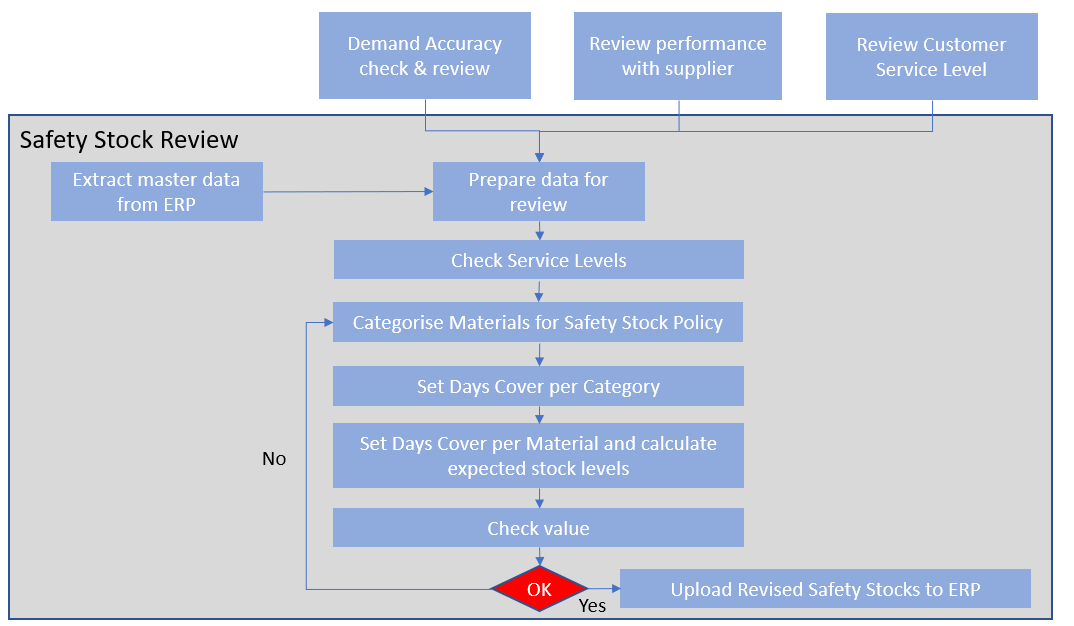 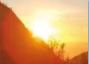 SafetyStock Professional
Performance measurement calculations

Configurable frequency for each measure to fit with S&OP or supplier reviews and provide measures for use in safety stock review process.  If metrics are available in existing systems these can be imported.

Demand accuracy
CoV between actual demand and forecast at start of cumulative lead time
MAPE and bias for comparison

Supplier reliability
Standard deviation of difference – original requested receipt versus actual
Actual versus planning lead time

Service level
Quantity fill 
OTIF for comparison
Comprehensive root cause analysis to identity service level due to inventory – very important to ensure we don’t build safety stock to cover for other issues not related to stock availability
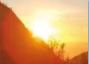 SafetyStock Professional
Support for manufacturing and distribution businesses
Support multiple plants
Explodes BOM and uses interplant distribution links in demand accuracy
Cumulative lead times can be calculated or imported

ABC and XYZ Classification
ABC classification based on value of future demand can be calculated or imported
XYZ classification based on frequency of demand is integral to the app

Optional use of Safety Time policy to prevent unwanted inventory
New products/ materials
Phaseout products/ materials
Materials with unreliable forecast (from ABC and XYZ)

Optional use of daily planning periods for very fast moving materials e.g.
Food products with short shelf lives
High volume components with daily call off (and likely Kanban control)
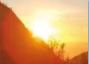 SafetyStock Professional
Safety stock output for ERP

Excel or csv format
Scheduled or on demand
ERP Parameters for safety stock method, safety stock quantity/ time and days cover
Net change or
All materials
Time phased safety stocks
Days cover or
Quantity 


BI output

ABC /XYZ dimensions
Source dimension
Supplier reliability key figures
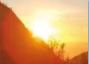 SafetyStock Professional
Closing the loop – actual inventory
Safety stock attainment
Average %
Number of material /plants 
Below 50% of target safety stock
Below 25% of target safety stock
Stocked out
Inventory evolution
By ABC or
By Inventory Quality 
Good
Safety stock
Cycle stock
High – above entitlement
Bad
Excess
Obsolete
Blocked
External (if reconciliation with Financial inventory desirable)
In transit
Customer consignment
At vendor
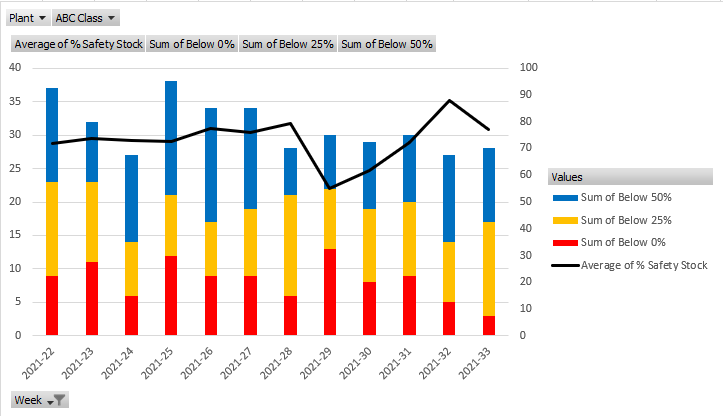 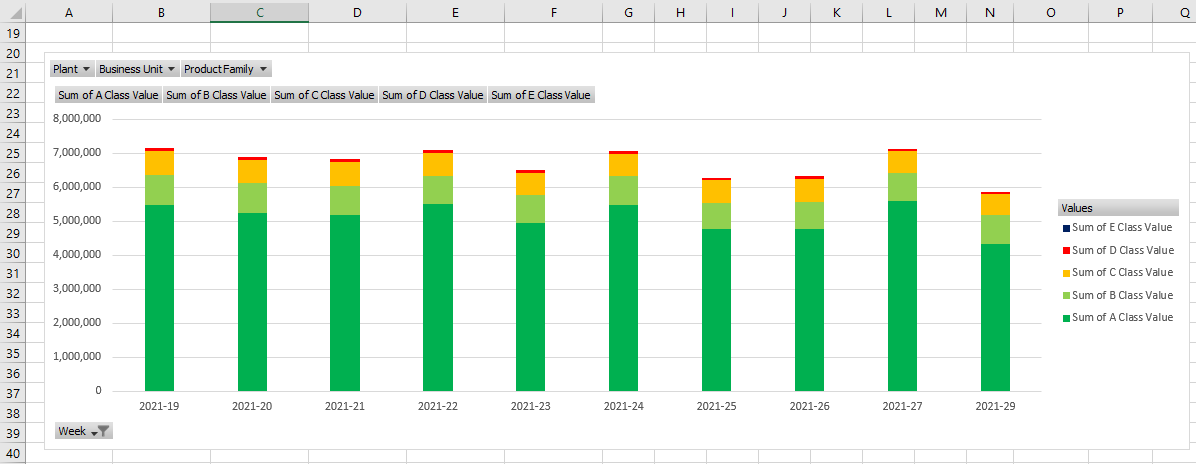 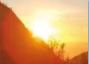 SafetyStock Professional
KPI Dynamics – Getting full value from metrics in the app
Presents the evolution of KPIs covering:
Inventory value
Good/ High/ Bad/ External inventory
Customer service
Quantity fill
Optionally OTIF, On time or Line fill
Demand accuracy
CoV
Bias
Optionally MAPE, Weighted accuracy (deviation from average of forecast and actual)
Supplier reliability
Standard deviation of original request versus actual delivery
Drill down by plant, business unit and product family
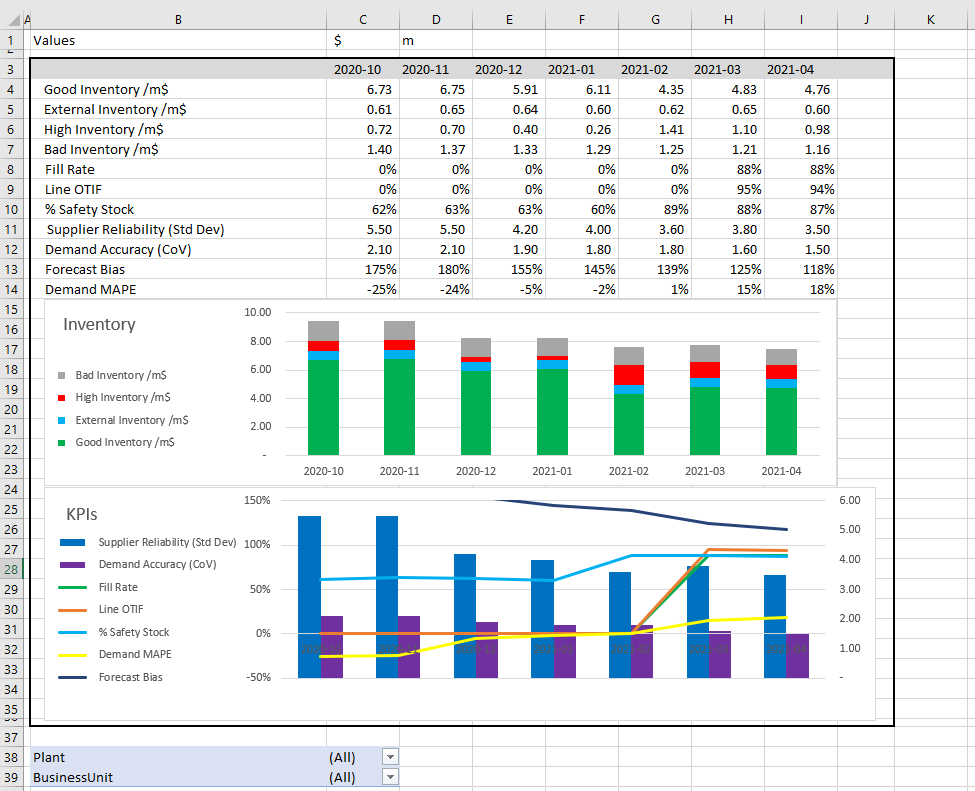 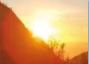 SafetyStock Professional
Data Integrity

Just as for ERP systems data integrity is very important for inventory optimization

Error, warning and informational messages available for each data import

Data required for each of the processes used in your configuration is analysed and an aggregate measure displayed
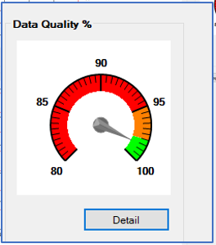 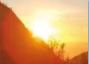 MRP Practitioner
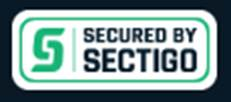 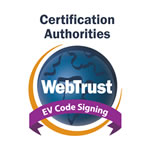 Protects investment in MRP training by providing 
Sandbox with all key figures, parameters and alerts on one page
Guidance notes covering all of these important components

Desktop app giving fast response, course guide available in our cloud app.
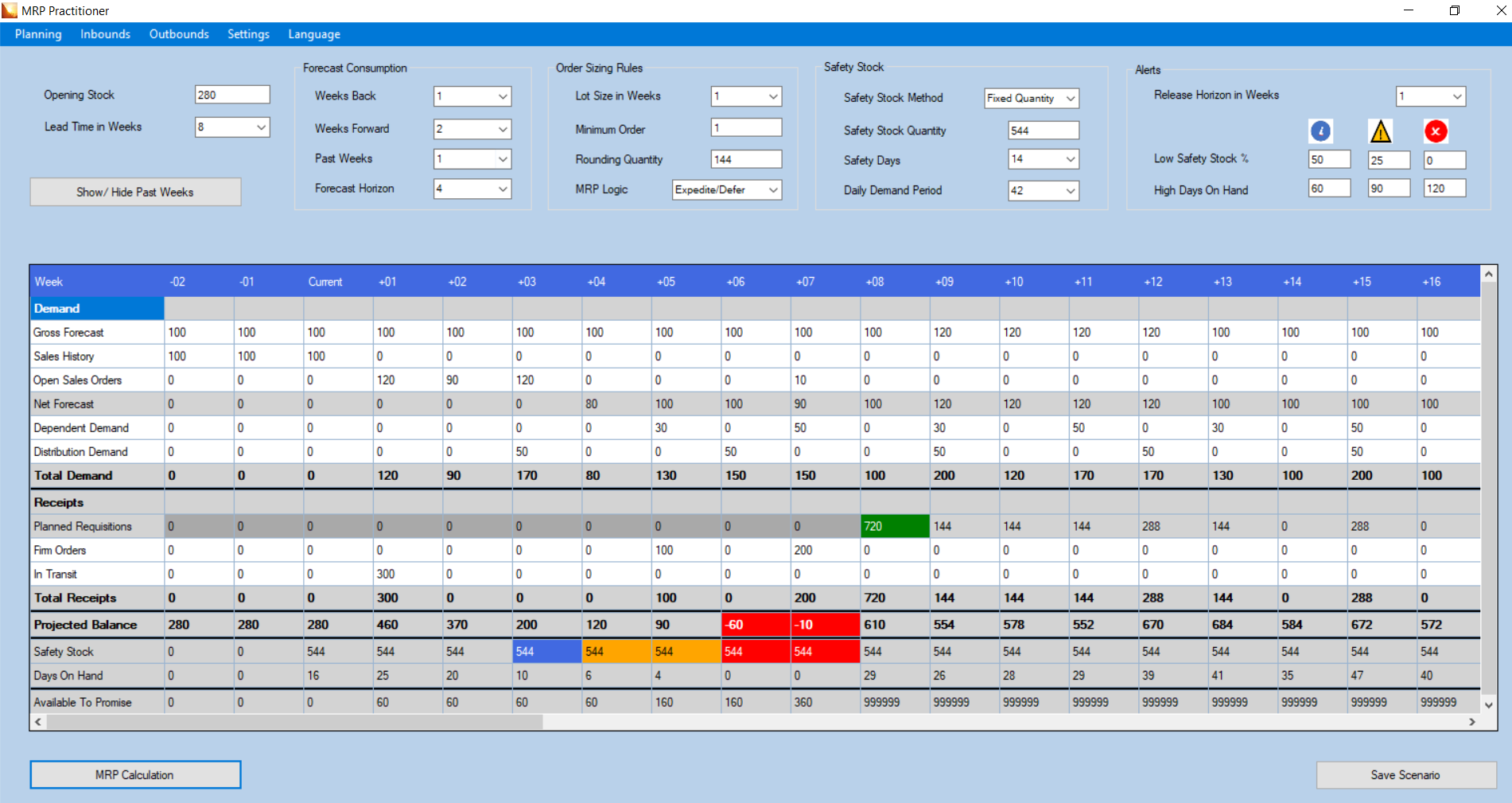 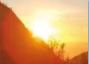 The End
Merci
xiè xiè
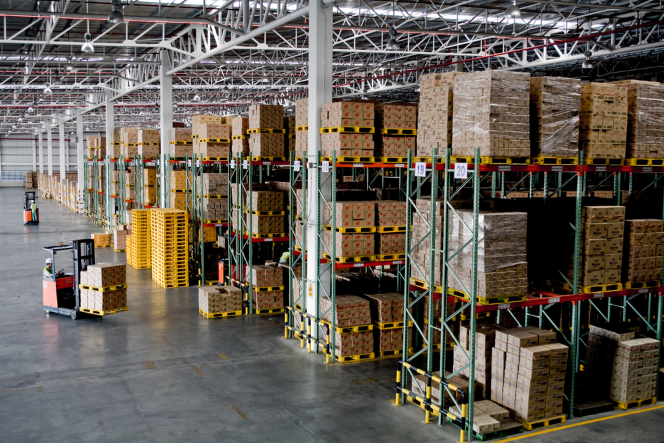 Dank u
ありがとう
Thank you
谢谢
Tack
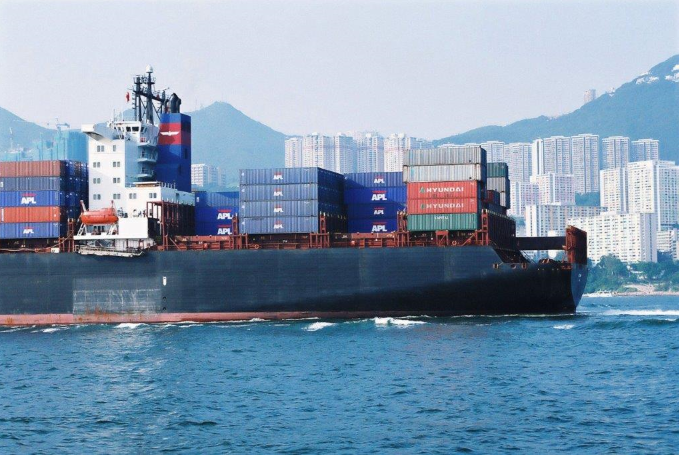 Vielen Dank
Gracias
Tak
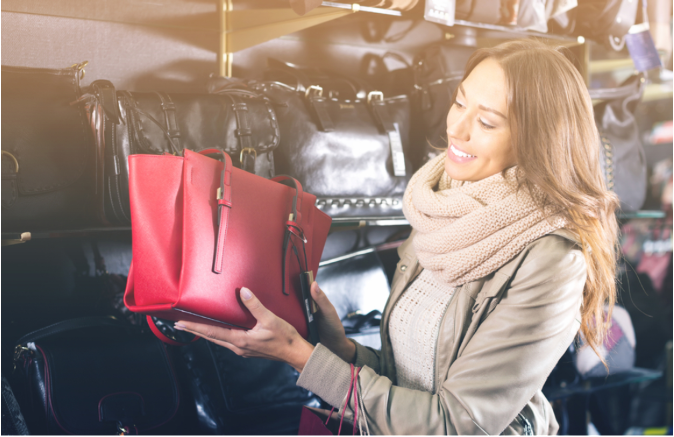 Grazie
Dziękuję
Ying Bi Lie			     your  safetystock.guru